Plantwide process control
Sigurd Skogestad
Norwegian University of Science and Technology
Part 1. Plantwide control
Introduction
Objective: Put controllers on flow sheet (make P&ID)
Two main objectives for control: Longer-term economics (CV1) and shorter-term stability (CV2)
Regulatory (basic) and supervisory (advanced) control layer 

Optimal operation (economics)
Define cost J and constraints
Active constraints (as a function of disturbances)
Selection of economic controlled variables (CV1). Self-optimizing variables.
Why do we need control?
Operation
Actual value(dynamic)
Steady-state (average)
time
In practice steady state doesn’t happen:
  Feed changes
  Startup
  Operator changes  
  Failures
  …..	

 Control is needed to reduce the effect of disturbances
 30% of investment costs are typically for instrumentation and control
“Disturbances” (d’s)
∞
Countermeasures to disturbances (I)
Eliminate/reduce the disturbance 

Design process so it is insensitive to disturbances
Example: Use buffer tank to dampen disturbances



 



Detect and remove source of disturbances
“Statistical process control” 
Example: Detect and eliminate variations in feed composition
Tin
Tout
inflow
outflow
Countermeasures to disturbances (II)
Process control

Do something (usually manipulate a valve) to
counteract the effect of the disturbance 

Manual control: Need operator

(b)   Automatic control: Need measurement + automatic valve + computer
	Goals automatic control:
Smaller variations 
more consistent quality
More optimal 
Smaller losses (environment)
Lower costs
More production
		
Industry: Still large potential for improvements!
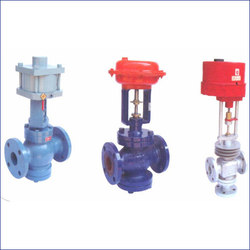 d
u
input (MV)
y
output (CV)
Process
Classification of variables
Independent variables (“the cause”):
(a)	Inputs (MV, u): Variables we can adjust (valves)
(b)	Disturbances (DV, d): Variables outside our control

Dependent (output) variables (“the effect or result”):
(c)	Primary outputs (CVs, y1): Variables we want to keep at a given setpoint
(d)	Secondary outputs (y2): Extra measurements that we may use to improve control
Inputs for control (MVs)
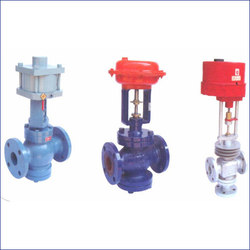 Feedback vs. feedforward control
Feedback: «reactive»  sees changes in output and tries to correct it through manipulation

Feedforward: «predictive»  uses disturbance measurement to improve control action

Example: cooking 
Feedforward: follow recipe exactly
Feedback: look at colour, taste, texture
Notation feedback controllers (P&ID)
Ts
(setpoint CV)
T
(measured CV)
TC
MV (e.g., a valve)
1st letter: Controlled variable (CV)
  T: temperature
  F: flow
  L: level
  P: pressure
  DP: differential pressure (Δp)
  A: Analyzer (composition)
  C: composition
  X: quality (composition)
  H: enthalpy/energy
…
2nd letter:
C: controller
I: indicator (measurement)
T: transmitter (measurement)
Example: Level control
Inflow
Hs
H
LC
Outflow
INPUT (u): OUTFLOW (Input for control!)
OUTPUT (y): LEVEL 
DISTURBANCE (d): INFLOW
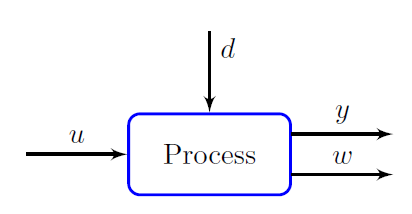 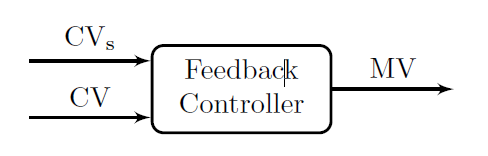 NOTATION and BLOCK DIAGRAMS
MV = manipulated variable (controller output) 
CV = controlled variable      (controller input)
u = process input  (adjustable)
d = disturbance     (non-adjustable)
y = process output (with setpoint ys)
w = extra measured process variable (state x, y2)
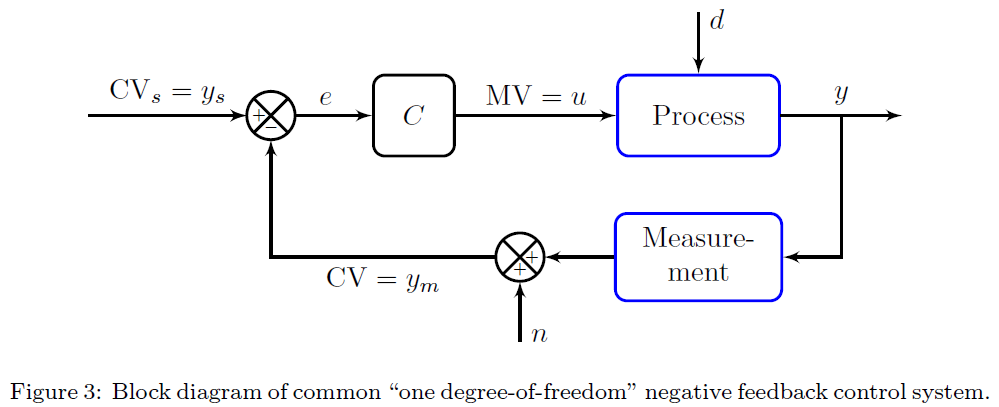 Combine:
Block diagrams: All lines are signals (information)
What is best? Feedback or feedforward?
Example: Feedback vs. feedforward for setpoint control of uncertain process
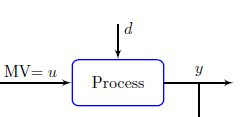 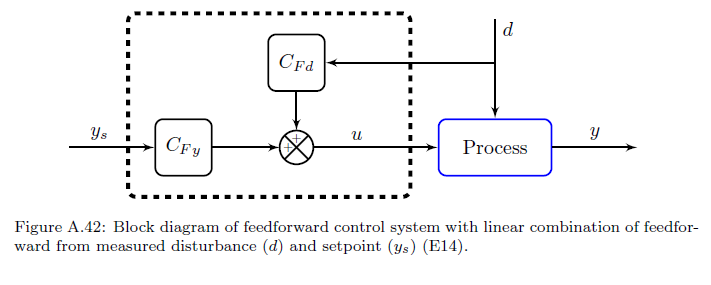 G
y = G(s) u
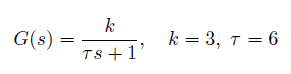 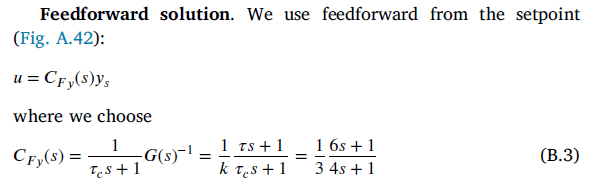 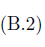 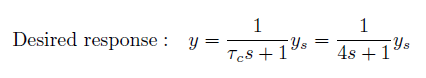 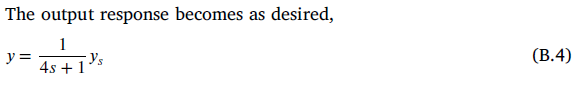 Example: Feedback vs. feedforward for setpoint control of uncertain process
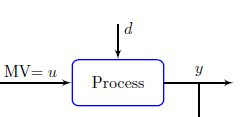 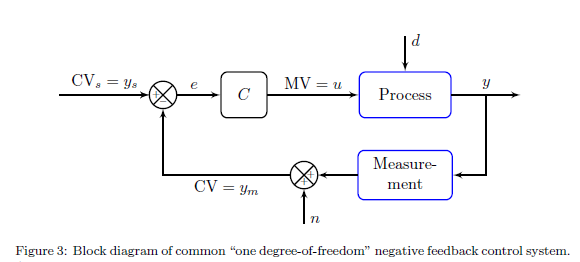 G
y = G(s) u
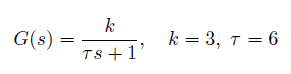 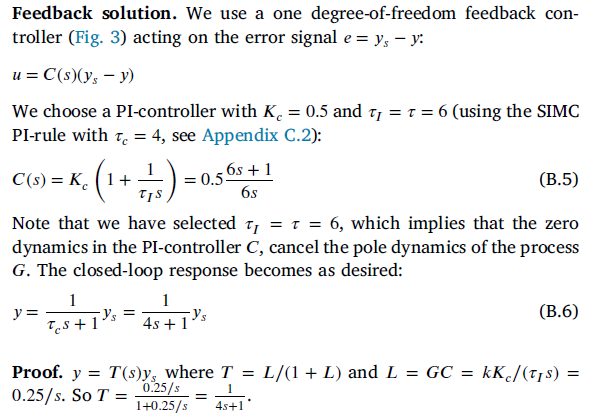 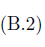 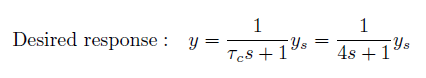 But what happens if the process changes?
Consider a gain change so that the model is wrong
Process gain from k=3 to k’=4.5
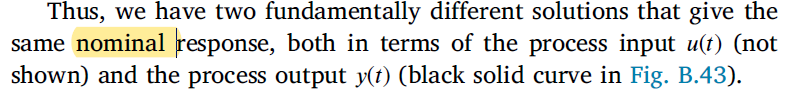 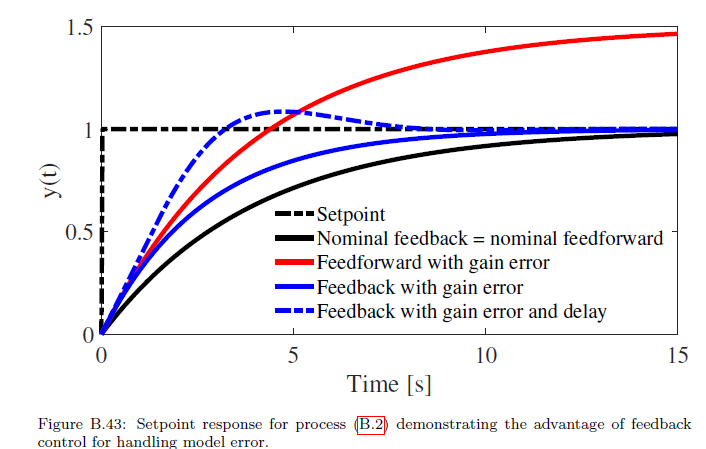 How can we design a control system for a complete chemical plant?
Where do we start?

What should we control? And why?
Plantwide control = Control structure design
Not the tuning and behavior of each control loop…

But rather the control philosophy of the overall plant with emphasis on the structural decisions:
Selection of controlled variables  (“outputs”) 
Selection of manipulated variables (“inputs”) 
Selection of (extra) measurements
Selection of control configuration (structure of overall controller that interconnects the controlled, manipulated and measured variables)
Selection of controller type (LQG, H-infinity, PID, decoupler, MPC etc.)
Main objectives of a control system
Economics: Implementation of acceptable (near-optimal) operation
Regulation: Stable operation
ARE THESE OBJECTIVES CONFLICTING?

Usually NOT 
Different time scales
Stabilization  fast time scale
Stabilization doesn’t “use up” any degrees of freedom
Reference value (setpoint) available for layer above
But it “uses up” part of the time window (frequency range)
Optimal operation
Optimal operation (in theory)
objectives
CENTRALIZED OPTIMIZER
present state
degrees of freedom
model of system
(example: Economic MPC)
Problems:
Model not available
Optimization is complex
Not robust (difficult to handle uncertainty)
Slow response time
Procedure:
Obtain model of overall system
Estimate present state
Optimize all degrees of freedom
Engineering systems
Most (all?) large-scale engineering systems are controlled using hierarchies of quite simple controllers 
Large-scale chemical plant (refinery) 
Commercial aircraft

100’s of loops

Simple components: 
	on-off + PI-control + nonlinear fixes + some feedforward
Practical operation: Hierarchical structure
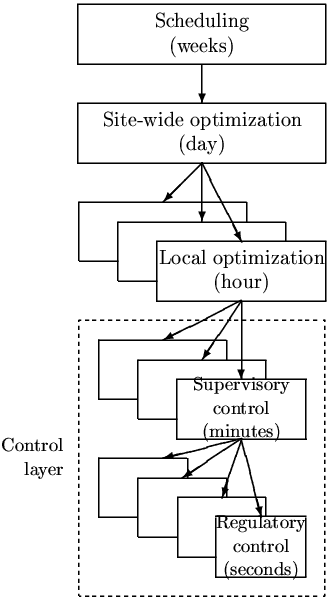 Manager
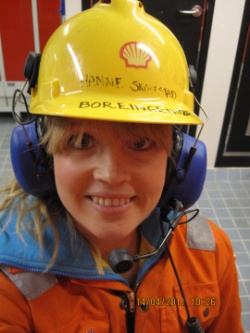 Process engineer
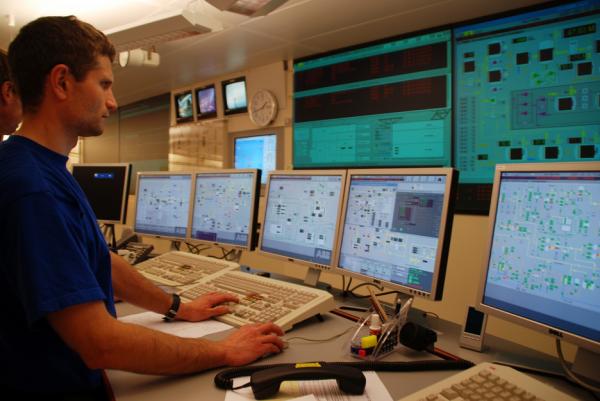 Operator/RTO
Operator/”Advanced control”/MPC
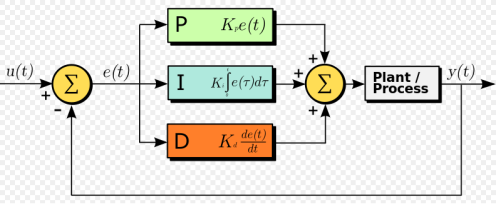 PID-control
u = valves
Optimal operation and control objectives:What should we control?
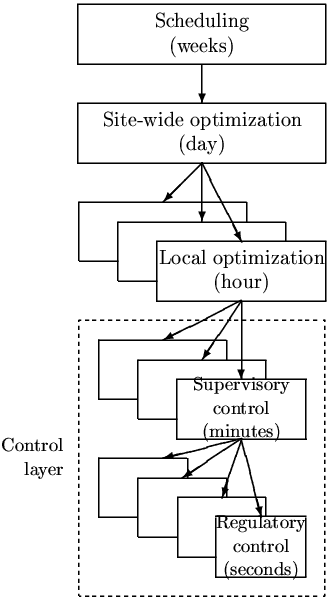 CV1 (economics)
CV2 (stabilization)
Outline
Skogestad procedure for control structure design:

Top Down
Step S1: Define operational objective (cost) and constraints
Step S2: Identify degrees of freedom and optimize operation for disturbances
Step S3: Implementation of optimal operation
What to control? (primary CV’s) (self-optimizing control)
Step S4: Where set the production rate? (Inventory control)
Bottom Up
Step S5: Regulatory control: What more to control (secondary CV’s)?
Step S6: Supervisory control
Step S7: Real-time optimization
Step S1. Define optimal operation (economics)
What are the ultimate goals of the operation?
Typical cost function*:








*No need to include fixed costs (capital costs, operators, maintainance) at ”our” time scale (hours)
Note: J=-P where P= Operational profit
J = cost feed + cost energy – value products
Example: distillation column
Distillation at steady state with given p and F: N=2 DOFs, e.g. L and V (u)
Cost to be minimized (economics)



J = - P where P= pD D + pB B – pF F – pVV



Constraints
Purity D: For example, 	xD, impurity ≤ max
Purity B: For example, 	xB, impurity ≤ max
Flow constraints: 		min ≤ D, B, L etc. ≤ max
Column capacity (flooding): 	V ≤ Vmax, etc.
Pressure: 	1) p given (d)	2) p free (u): pmin ≤ p ≤ pmax
Feed:      	1) F given (d)  	2) F free (u): F ≤ Fmax 

Optimal operation: Minimize J with respect to steady-state DOFs (u)
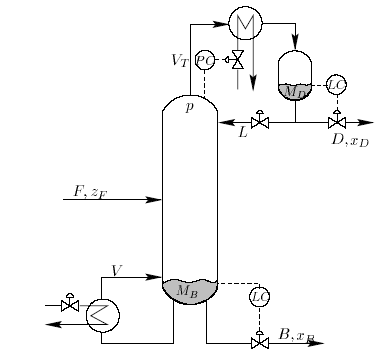 cost energy (heating + cooling)
value products
cost feed
Outline
Skogestad procedure for control structure design:

Top Down
Step S1: Define operational objective (cost) and constraints
Step S2: Identify degrees of freedom and optimize operation for disturbances
Step S3: Implementation of optimal operation
What to control? (primary CV’s) (self-optimizing control)
Step S4: Where set the production rate? (Inventory control)
Bottom Up
Step S5: Regulatory control: What more to control (secondary CV’s)?
Step S6: Supervisory control
Step S7: Real-time optimization
Step S2. Optimize
(a) Identify degrees of freedom 
	(b) Optimize for expected disturbances

Need good model, usually steady-state
Optimization is time consuming! But it is offline
Main goal: Identify ACTIVE CONSTRAINTS
A good engineer can often guess the active constraints
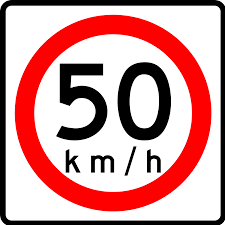 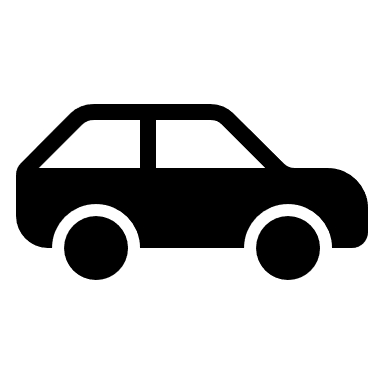 Steady-state DOFs
Step S2a: Degrees of freedom (DOFs) for operation
NOT as simple as one may think!

To find all operational (dynamic) degrees of freedom:
Count valves! (Nvalves) 
“Valves” also includes adjustable compressor power, etc. 
	Anything we can manipulate!

BUT: not all these have a (steady-state) effect on the economics
Steady-state DOFs
Steady-state degrees of freedom (DOFs)
IMPORTANT! 
DETERMINES THE NUMBER OF VARIABLES TO CONTROL!
No. of primary CVs = No. of steady-state DOFs
Methods to obtain no. of steady-state degrees of freedom (Nss): 
Equation-counting  
Nss = no. of variables – no. of equations/specifications 
Very difficult in practice
Valve-counting (easier!)
Nss = Nvalves – N0ss – Nspecs
Nvalves: include also variable speed for compressor/pump/turbine
Nspecs: Equality constraints (normally included in constraints)
N0ss = variables with no steady-state effect 
Inputs/MVs with no steady-state effect (e.g. extra bypass) 
Outputs/CVs with no steady-state effect that need to be controlled (e.g., liquid levels)
Potential number for some units (useful for checking!)
Correct answer: Will eventually find it when we perform optimization
CV = controlled variable
Steady-state DOFs
Example: typical distillation column
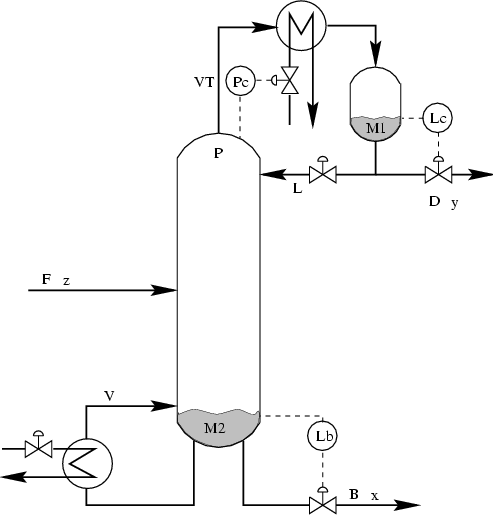 4
5
3
1
4 DOFs:
With given feed and pressure:
NEED TO IDENTIFY 2 more CV’s 
- Typical: Top and btm composition
6
2
Nvalves = 6  ,   N0y = 2* , 
NDOF,SS = 6 -2  = 4 (including feed and pressure as DOFs)
*N0y : no. controlled variables (liquid levels) with no steady-state effect
Step S2b: Optimize for expected disturbances
J = cost feed + cost energy – value products
…. BUT A GOOD ENGINEER CAN OFTEN GUESS THE SOLUTION (active constraints)
Outline
Skogestad procedure for control structure design:

Top Down
Step S1: Define operational objective (cost) and constraints
Step S2: Identify degrees of freedom and optimize operation for disturbances
Step S3: Implementation of optimal operation
What to control? (primary CV’s) (self-optimizing control)
Step S4: Where set the production rate? (Inventory control)
Bottom Up
Step S5: Regulatory control: What more to control (secondary CV’s)?
Step S6: Supervisory control
Step S7: Real-time optimization
Step S3. Implementation of optimal operation
Now we have found the optimal way of operation. How should it be implemented?

What to control? (primary CV’s)
Active constraints
Self-optimizing variables (for unconstrained degrees of freedom)
Optimal operation - Runner
Optimal operation of runner
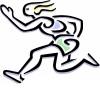 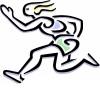 Optimal operation - Runner
1. Sprinter case
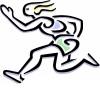 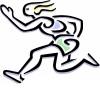 Optimal operation - Runner
2. Marathon runner case
J = T
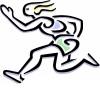 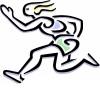 u = power
uopt
Optimal operation - Runner
Self-optimizing control: Marathon
Any self-optimizing variable (to control at constant setpoint)?
c1 = distance to leader of race
c2 = speed
c3 = heart rate
c4 = level of lactate in muscles
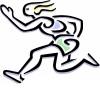 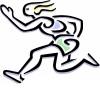 Optimal operation - Runner
Conclusion Marathon runner
CV = heart rate is good “self-optimizing” variable
Simple and robust implementation
Disturbances are indirectly handled by keeping a constant heart rate
May have infrequent adjustment of setpoint (cs)
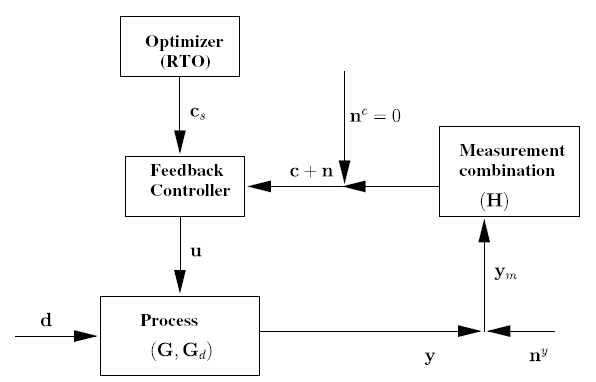 select one measurement
c = heart rate
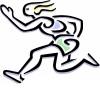 J=T
c=heart rate
copt
Step S3: What should we control (c)?
[Speaker Notes: First lecture: ended on this slide]
Sigurd’s rules for CV selection
Always control active constraints! (almost always)
Purity constraint on expensive product always active (no overpurification): 
(a) "Avoid product give away" (e.g., sell water as expensive product) 
(b) Save energy (costs energy to overpurify) 
Unconstrained optimum: NEVER try to control a variable that reaches max or min at the optimum
In particular, never try to control directly the cost J
- Assume we want to minimize J (e.g., J = V = energy) - and we make the stupid choice os selecting CV = V  = J - Then setting J < Jmin: Gives infeasible operation (cannot meet constraints) - and setting J > Jmin: Forces us to be nonoptimal (which may require strange operation; see Exercise  on recycle process)
Distillation: expected active constraints
Both products (D, B) generally have purity specs
Valuable product: Purity spec. always active
Reason: Amount of valuable product (D or B) should always be maximized
Avoid product “give-away” (“Sell water as methanol”)
Also saves energy

Control implications: 
ALWAYS Control valuable product at spec. (active constraint)
May overpurify (not control) cheap product
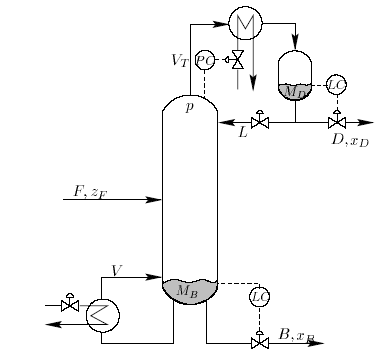 methanol
+ water
valuable 
product
 methanol 
+ max. 0.5% 
   water
cheap product
(byproduct)
water 
+ max. 2%
methanol
QUIZ 1
Operation of distillation columns in series
With given feed and pressures (disturbances): 4 steady-state DOFs (e.g., L and V in each column)
N=41
αAB=1.33
> 95% B
pD2=2 $/mol
> 95% A
pD1=1 $/mol
N=41
αBC=1.5
F ~ 1.2mol/s
pF=1 $/mol
< 4 mol/s
< 2.4 mol/s
> 95% C
pB2=1 $/mol
Cost (J) = - Profit = pF F + pV(V1+V2) – pD1D1 – pD2D2 – pB2B2
Energy price: pV=0-0.2 $/mol (varies)
QUIZ: What are the expected active constraints?
1. Always. 2. For low energy prices.
DOF = Degree Of Freedom
Ref.: M.G. Jacobsen and S. Skogestad (2011)
SOLUTION QUIZ 1
1.                                          xB = 95% B
Spec. valuable product (B): Always active!
Why? “Avoid product give-away”
2. Cheap energy: V1=4 mol/s, V2=2.4 mol/s
Max. column capacity constraints active!
Why? Overpurify A & C to recover more B
Operation of distillation columns in series
With given feed and pressures (disturbances): 4 steady-state DOFs (e.g., L and V in each column)
N=41
αAB=1.33
> 95% B
pD2=2 $/mol
> 95% A
pD1=1 $/mol
N=41
αBC=1.5
F ~ 1.2mol/s
pF=1 $/mol
< 4 mol/s
< 2.4 mol/s
> 95% C
pB2=1 $/mol
Cost (J) = - Profit = pF F + pV(V1+V2) – pD1D1 – pD2D2 – pB2B2
Energy price: pV=0-0.2 $/mol (varies)
QUIZ: What are the expected active constraints?
1. Always. 2. For low energy prices.
DOF = Degree Of Freedom
Ref.: M.G. Jacobsen and S. Skogestad (2011)
QUIZ 2
Control of distillation columns in series
PC
PC
LC
LC
Given
LC
LC
QUIZ. Assume low energy prices (pV=0.01 $/mol).
How should we control the columns? 
HINT: CONTROL ACTIVE CONSTRAINTS
Red: Basic regulatory loops
SOLUTION QUIZ 2
Control of distillation columns in series
PC
PC
LC
LC
1 unconstrained DOF (L1):
Use for what?? CV=? 
Not: CV= xA in D1! (why? xA should vary with F!) 
Maybe: constant L1? (CV=L1)
Better: CV= xA in B1? Self-optimizing?
CC
xB,s = 95%
Given
MAX V2
MAX V1
General for remaining unconstrained DOFs: 
LOOK FOR “SELF-OPTIMIZING” CVs = Variables we can keep constant
WILL GET BACK TO THIS!
LC
LC
QUIZ. Assume low energy prices (pV=0.01 $/mol).
How should we control the columns? 
HINT: CONTROL ACTIVE CONSTRAINTS
Red: Basic regulatory loops
Distillation example: Not so simple
Active constraint regions for two distillation columns in series
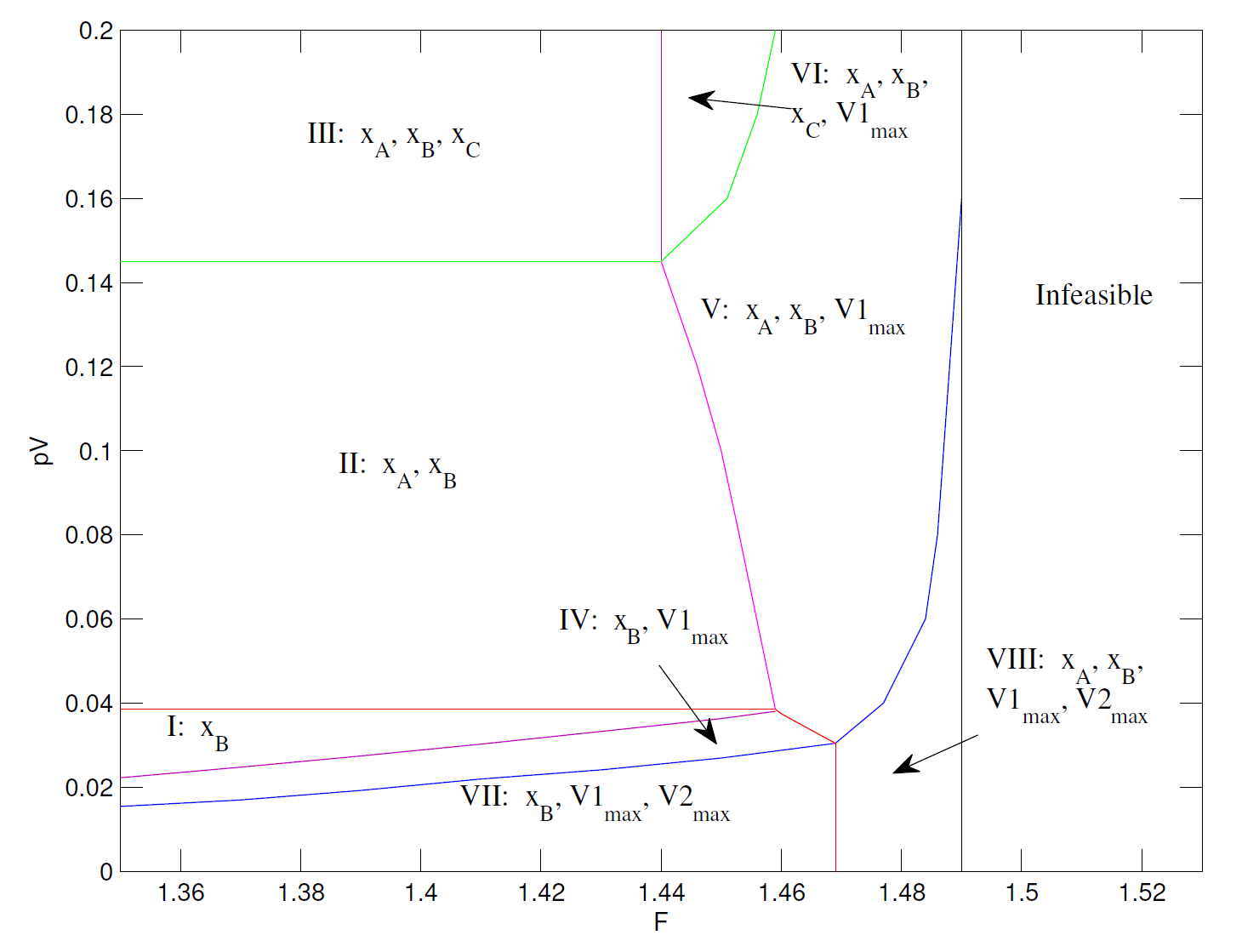 How many active constraints regions?
Distillation
nc = 5
25 = 32



xB always active
24 = 16


-1 = 15





In practice = 8
More on: Optimal operation
Two main cases (modes) depending on market conditions:

Mode 1. Given feed rate 
Mode 2. Maximum production (more constrained)

Comment: Depending on prices, Mode 1 may include many subcases (active constraints regions)
min J = cost feed + cost energy – value products
Mode 1. Given feedrate
Amount of products is then usually indirectly given and 



Optimal operation is then usually unconstrained
J = cost feed – value products + cost energy
Often constant
“maximize efficiency (energy)”
Control:
Operate at optimal trade-off 
NOT obvious what to control
CV = Self-optimizing variable
J = energy
c
copt
J
Infeasible
region
c
cmax
Mode 2. Maximum production
Assume feed rate is degree of freedom
Assume products much more valuable than feed
Optimal operation is then to maximize product rate
“max. constrained”,  prices do not matter
J = cost feed + cost energy – value products
Control: 
Focus on tight control of bottleneck
 “Obvious what to control”
CV = ACTIVE CONSTRAINT
c ≥ cconstraint
J
Loss
Back-off
c
More on: Active output constraints
Need back-off










If constraint can be violated dynamically (only average matters)
Required Back-off = “measurement bias” (steady-state measurement error for c)
 
If constraint cannot be violated dynamically (“hard constraint”) 
Required Back-off = “measurement bias” + maximum dynamic control error
The backoff is the “safety margin” from the active constraint and is defined as the difference between the constraint value and the chosen setpoint
Backoff = | Constraint – Setpoint |
Jopt
Want tight control of hard output constraints to reduce the back-off. “Squeeze and shift”-rule
Motivation for better control: Squeeze and shift rule
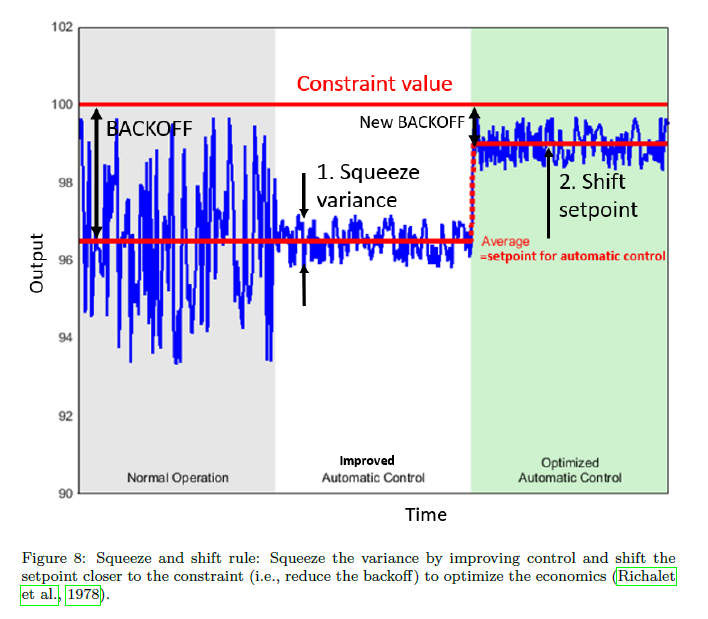 y
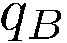 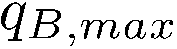 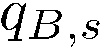 Back-off
= Lost production
Time
Example: max. throughput.
Want tight bottleneck control to reduce backoff!
D2
xB
Example: purity on distillate
xB = purity of product > 95% (min.)

D2 directly to customer (hard constraint)
Measurement error (bias): 1%
Control error (variation due to poor control):  2%
Backoff = 1% + 2% = 3%
Setpoint xBs= 95 + 3% = 98% (to be safe)
Can reduce backoff with better control (“squeeze and shift”)

 D2 to large mixing tank (soft constraint)
Measurement error (bias): 1%
Backoff = 1%
Setpoint xBs= 95 + 1% = 96% (to be safe)
Do not need to include control  error because it averages out in tank
xB
xB,product
±2%
Unconstrained optimum
Control “self-optimizing” variable!

Which variable is best?
Often not obvious (marathon runner)

What are good self-optimizing variables?
Optimal value of CV is constant 
CV is “sensitive” to MV (large gain)
Conclusion optimal operation
ALWAYS:

1. Control active constraints and control them tightly!!
Good times: Maximize throughput  tight control of bottleneck

2. Identify “self-optimizing” CVs for remaining unconstrained degrees of freedom

Use offline analysis to find expected operating regions and prepare control system for this!
One control policy when prices are low (nominal, unconstrained optimum)
Another when prices are high (constrained optimum = bottleneck)


ONLY if necessary: consider RTO on top of this